2019 Legislative UpdateSanta Barbara, California
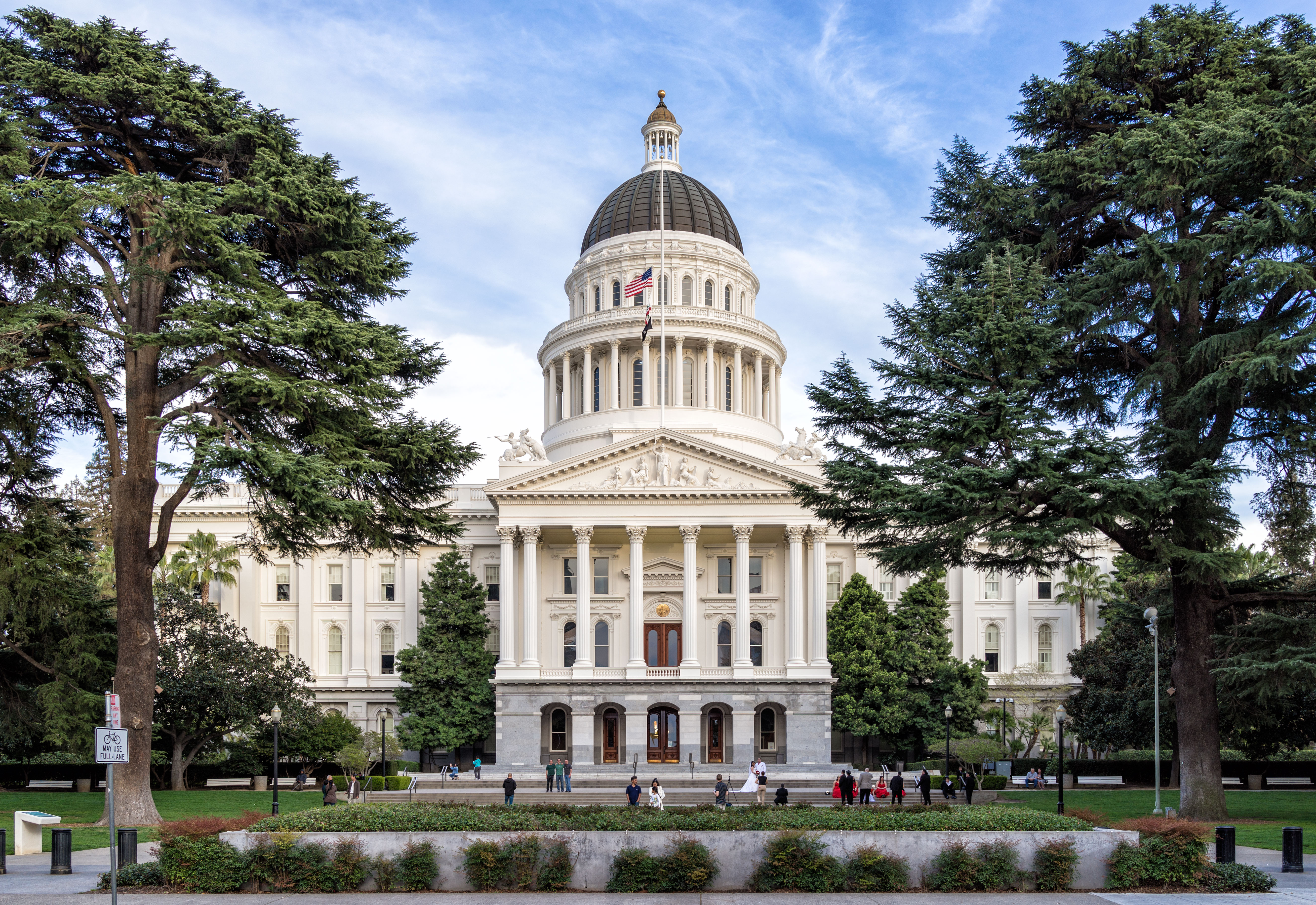 Presented by:

Eric S. Phillips 
APA California VP of Policy and Legislation

Sande George
Stefan/George Associates
APA California Executive Director and Lobbyist

Lauren De Valencia
Stefan/George Associates
APA California Administrative Director and Lobbyist
Plan California Legislative Platform
Housing
Density
Hazards
Infrastructure, Services and Fees
CEQA
Neighborhood Vitality and Healthy Communities
Inclusion and Social Justice
Coordinated Planning
Get involved!
Email Lauren Lauren De Valencia at Lauren@stefangeorge.com to volunteer
2019 Legislative Themes
Housing, Housing, Housing!

Tension between competing state policy goals

Local jurisdictions viewed as the problem to be solved
Image credit:  Alfred Twu
Funding Mechanisms
Governor Newsom’s First Budget
AB 10
SB 5
2019-2020 Budget
Allocates $1.75 billion in the production and planning of new housing
$20 million to provide legal aid for renters and assist with landlord-tenant disputes, including legal assistance for counseling, renter education programs, and preventing evictions
$225.8 million to implement forest health and wildfire prevention efforts
SB 102 creates new fines for jurisdictions found to have non-compliant Housing Elements
If AG brings successful enforcement action, jurisdiction has 1 year to comply before monthly fines of $10,000 - $100,000 apply;
Court can multiply fines by up to 6 times if violations persist
Bills sent to governor
AB 10
Authorizes significant increase in annual Low Income Tax Credit funding allocations
Up to $500 million per year (from $94 million)
SB 5:  Affordable Housing & Community Dev. Investment Program
It’s not really redevelopment!
Authorizes local agencies to submit plans to state oversight committee
Approved plans can issue bonds to fund workforce and affordable housing, TOD projects, and certain infrastructure upgrades
Eligible plans and projects can access ERAF; State will backfill school funds
Delayed or Failed efforts
AB 11
Redevelopment 2.0
Held in Appropriations; made two-year bill
ACA 1
Would have proposed a constitutional amendment reducing the vote requirement for affordable housing and infrastructure bonds from 2/3rds to 55%
Failed Assembly floor vote
Tenant protections
AB 1482
SB 18
AB 1110
SB 329
Bills Sent to Governor
AB 1482 
Caps annual rent increases at 5% plus CPI (up to 10% max)
Creates statewide “just cause for eviction” protections and relocation benefits
Exemptions for hotels, dorms, room shares, single family homes, owner-occupied duplexes, housing built within previous15 years, affordable housing subject to recorded regulatory agreement
More protective local programs continue to be permitted
Sunsets in 2030
SB 18
Extends CCP protections for tenants following foreclosure
AB 1110
Extends notice requirements to 90 days for rent increases over 10%
SB 329
Modifies FEHA “source of income” definition
Prohibits discrimination based on Section 8 or other tenant-assistance payment programs
Accessory dwelling units
SB 13
AB 68
AB 69
AB 881
AB 670
AB 587
AB 671
More Major ADU Changes
SB 13, AB 68 and AB 881 intended to reduce restrictions on ADU production;
Mostly consistent provisions, but chaptering will determine final effects
Removes replacement parking requirements when a garage is converted to an ADU
Reduces time to review and approve ADU application to 60 days
Prohibits owner-occupancy requirements (AB 68 would retain, AB 881 would sunset the prohibition)
Must permit at least 800 sq.ft. ADUs and 1,000 sq.ft.  ADUs with 2+ bedrooms
Must permit ADU at least 16 feet high with 4 foot setbacks
Prohibits fees on units less than 750 sq.ft.; only proportional fees for larger units
Formalizes HCD review process
Requires approval of ADUs in multi-family buildings in spaces not otherwise used as livable space
Removes lot size requirements
Minor ADU changes
AB 670
Voids CC&Rs that prohibits or unreasonably restricts ADUs or JADUs
Signed and Chaptered on August 30, 2019
AB 587 - On the Governor's Desk
Allows a local agency to adopt an ordinance to allow the separate sale or conveyance of an ADU from a primary residence if it was constructed by a qualified nonprofit organization.
AB 671 - On the Governor's Desk
Requires a local government to include a plan in their housing element to incentivize and promote the creation of ADUs that can be offered at an affordable rent for very-low, low and moderate-income households.
AB 69 - Made Inactive
Requires HCD to propose building standards to Building Standards Commission regarding Junior ADUs and units smaller than 800 square feet
Streamlining and incentives
AB 101
AB 1485
AB 1763
Low barrier navigation centers
AB101 Defines “low barrier navigation center”
Incudes shelters focused on connecting individuals with permanent housing options, health services, and other public benefits 
Must include services plan
Makes qualifying centers a “use by right” in residential and mixed-use zones
As defined in Gov’t Code Sec. 65582.3
No discretionary approvals (except design review if authorized by ordinance)
Includes CEQA exemption for public agencies to transfer land or fund qualifying centers
SB 35 Amendments
AB1485 expands SB 35 streamlined, ministerial approval process to moderate income housing in San Francisco Bay Area
Only applies to jurisdictions behind above-moderate RHNA target
If more than 10 units, at least 20% of units must be reserved for households making up to 120% AMI
More restrictive local inclusionary requirements still apply
Excludes basements and underground parking from square footage calculations for purposes of determining if a project is 2/3rds residential
Adds presumption of consistency if substantial evidence to convince a reasonable person exists (including applicant-produced evidence)
Requires issuance of subsequent permits following project approval when permit applications substantially comply with approved project
“Super” density bonus
AB 1763 increases maximum density bonus for 100% affordable projects 
At least 20% of units must meet Health and Safety Code affordability definitions
Remainder of units may be restricted at TCAC affordability levels
20% of units may be rented to moderate-income households
Density bonus equals 80% above maximum density
Projects get up to 4 incentives/concession
If within ½ mile of major transit stop:
No density limit and 33 foot height increase, but other waivers prohibited
Application review and processing
SB 330
SB 592
SB 182
SB 50
AB 1279
Housing Crisis Act of 2019
SB 330 makes numerous changes to the Housing Accountability Act and the Permit Streamlining Act
Permit Streamlining Act compliant lists of information required for applications must be available in writing and on the internet
Creates a new “Preliminary Application” process with standard checklist items
Applications are deemed complete once preliminary application is submitted, and only objective standards in place at that time may be enforced (with limited exceptions)
Historic status determinations must be made at the time the application is complete
Time to approve a complete residential project reduced from 120 to 90 days (60 days for affordable housing)
Limits reviewing agencies to 5 hearings for residential projects
Housing Crisis Act of 2019 (continued)
Freezes many development standards; as of January 1, 2020, “affected” cities and counties (and voters by referendum) may not:
Change a land use designation to remove housing as a permitted use or reduces intensity of residential uses permitted under the General Plan and zoning in place as of January 1, 2018
Adopt or enforce a housing moratorium
Apply development standards adopted after January 1, 2020, except “objective” standards
Limit residential permit allocations, except for pre-2005 growth management programs in predominantly agricultural counties
Prohibits approval of development that would demolish existing housing in “affected” cities and counties unless:
At least as many new units are created as would be demolished
Relocation and right of first refusal benefits are given to residents of affordable units, units occupied by lower income households, or rest stabilized/price controlled units
Other HAA Amendments for 2020
SB 592 proposed major changes to the Housing Accountability Act and other SB 35 amendment; final proposed amendments more measured
Would make HAA explicitly apply to ADUs, SB 35 projects, and other by-right process that are “functionally the equivalent” of entitlements
Would require written consistency analysis of amended applications within 30 days
Would clarify density bonus waivers, incentives and concessions are consistent with General Plan and zoning for HAA purposes
Would allow court to order HAA remedies if a city or county improperly withholds ministerial permits
Wildfire Planning held until 2020
SB 182 (Jackson) introduced comprehensive planning and funding bill; disagreement over affect on RHNA still to be resolved
Would require revisions to General Plan Safety Element to include retrofit strategy to reduce the risk of property loss and damage during wildfires
Defines very high fire risk areas and would require General Plan Land Use Element to include policies for the protection of lives and property from unreasonable risk of wildfire in such areas
Would limit ability to approve projects in very high fire risk areas
Would establish the Wildfire Risk Reduction Planning Support Grants Program to support planning efforts in smaller jurisdictions
SB 50 expected to Return in 2020
Allows up to 4 units per vacant residential lot; up to 15% sq.ft. increase on existing residential structures
“Job Rich” areas and areas within ¼ mile of bus stops: no density limit, but other development standards apply
Rail and ferry stops: 
No density limit and at least 45’ height allowed within ½ mile
No density limit and at least 55’ height within ¼ mile
Less change to development standards in small counties
Parking reductions apply
Projects may further modify development standards via density bonus
No demolition of historic buildings or existing rental housing
Sensitive communities given 5-year phase in period
AB 1279
Applies within high resource areas, as determined by HCD, behind in RHNA production 
Requires housing on infill sites to be a use by right
Up to four-plex or up to 30 feet and 40 units allowed in single family zones
Units must be affordable to median income households or developer must pay 10% of price above restricted price to city/county for affordable housing
If more than 10 units, 10% of units affordable to lower income households, plus 5% affordable to very low income households
Up to 55 feet and 100 units on sites up to ½ acre in multifamily and commercial zones
25% of units affordable to lower income households, plus 25% affordable to very low income households
Mitigation fees
AB 1483
AB 1484
Acted on in 2019
AB 1483 Requires cities/counties to compile:
Current schedule of fees, exactions, and affordability requirements
All zoning, design, and development standards
Current and five previous annual fee reports
Archive of impact fee nexus studies, cost of service studies, or equivalent
Items initially proposed that may return:
Requires lists published on the web and be provided to HCD
Requires increased reporting to HCD
2020 Impact Fee Work
AB 879 (2017) required HCD to prepare study of impact fee practices
Terner Center Report published August 2019
Recommendations expected to be used to justify further process requirements and restrictions on imposition of fees  in AB 1484
OTHER BILLS
Ab 5 – independent contractor vs employee – On the governor’s desk
Codifies the decision of the California Supreme Court in Dynamex Operations West, Inc. v. Superior Court of Los Angeles (2018) that presumes a worker is an employee unless a hiring entity satisfies a three-factor test.:
1. if his or her job forms part of a company’s core business; 
2. if the bosses direct the way the work is done; 
3. or if the worker has not established an independent trade or business. 
Amended substantially to exempt from the test dozens of occupations and others that wanted to retain their independent contractor status.
Not clear if public entities are considered employers.
AB 5 CONTINUED
The business-to-business relationship exemption could apply to single practitioner planning consultants if the business service provider:
is formed as a sole proprietorship, partnership, limited liability company, limited liability partnership, or corporation contracts to provide services to another such business and has a business license
is free from the control and direction of the contracting business entity
is providing services directly to the contracting business rather than to customers of the contracting business
maintains a business location that is separate from the business or work location of the contracting business
is customarily engaged in an independently established business of the same nature as that involved in the work performed
AB 5 CONTINUED
contracts with other businesses to provide the same or similar services and maintains a clientele without restrictions from the hiring entity
advertises and holds itself out to the public as available to provide the same or similar services
provides its own tools, vehicles, and equipment to perform the services
can negotiate its own rates
can set its own hours and location of work.
Gives the state and cities the right to file suit against companies.
Without the bill and its exemptions, the court decision would have affected a far broader share of the economy.
Safe parking programs
AB 891 (Burke) – Safe Parking Programs – On Governor’s Desk
Requires counties and cities with a population greater than 330,000 to establish a safe parking program.
Added a deemed in compliance option for counties of less than one million people if a city located in that county that is not subject to this bill has voluntarily adopted a safe parking program that meets this bill's requirements.
Provides that cities and counties that establish a safe parking program is not civilly liable for an employee's good faith act or omission that fails to prevent an injury to a person participating in the program that occurs in, or in close proximity to, a safe parking program location.
Complete Streets
SB 127 (Wiener) – On Governor’s Desk
Requires state asset management plan for transportation capital projects to prioritize the implementation of safe and connected facilities for pedestrians, bicyclists, and transit users
Charges the California Transportation Commission with adoption of complete street performance standards
Starting in 2022, state funded projects will be required to include complete streets components
Surplus land databases -all on governor’s desk
SB 6 (Beall) – State and Local Lands Available for Housing
Requires HCD to provide to DGS a list of lands suitable and available for residential development as identified by local governments in their housing elements.
Requires DGS to create a database of this information, as well as information on excess or surplus state lands, and to make this database available to and searchable by the public through its Web site.
Requires each local government, for housing elements adopted or amended on or after January 1, 2021, to submit an electronic copy of its housing element inventory to HCD. 
AB 1255 (Rivas) - Surplus Land Data Base
Requirements similar to info as above.
surplus land databases – on governor’s desk
AB1486 (Ting) - Includes requirements similar to SB 6 and:
Requires a local agency that is disposing of surplus land for purpose of developing low- and moderate-income housing to send a notice of availability to housing sponsors that have notified HCD (rather than the appropriate council of governments) of their interest.   
Requires HCD to maintain a list of all notices of availability on its website.  
Prohibits the negotiations between a disposing agency and interested entities to determine price and terms to: 
a)    Disallow residential use of the site as a condition of its sale or lease.
b)    Reduce the allowable number of residential units or the maximum lot coverage below what may be allowed by zoning or general plan requirements.
c)     Require as a condition of sale or lease, any design standards or architectural requirements that would have a substantial adverse effect on the viability or affordability of a housing development for very low-, low-, or moderate-income households, other than the minimum standards required by general plan, zoning, and subdivision standards and criteria.
Questions?